Выполнила  Комлева  Полина, 10Е, лицей 130, 2013
Гиподинамия при работе за компьютером
Основные опасности
Длительная гиподинамия
Нефизиологическое положение различных частей тела
Длительно повторяющиеся однообразные движения
[Speaker Notes: образование устойчивых очагов возбуждения ЦНС с компенсаторным торможением других ее участков]
Последствия длительной гиподинамии
1. Ожирение2. Частые головные боли3. Тромбоз ног и лёгких4.Артрит кистей рук и туннельный синдром5. Сильная физическая усталость
Позвоночник
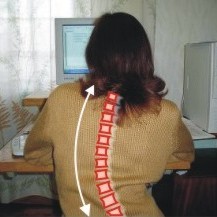 Изменения затрагивают:
Шейный отдел
Плечевой пояс
Грудные позвонки
Образуется сутулая спина, спазмируются мышцы.Риск сколеоза, остеохандроза, грыжи позвоночного диска
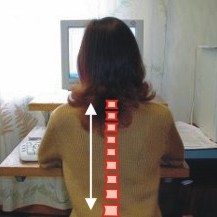 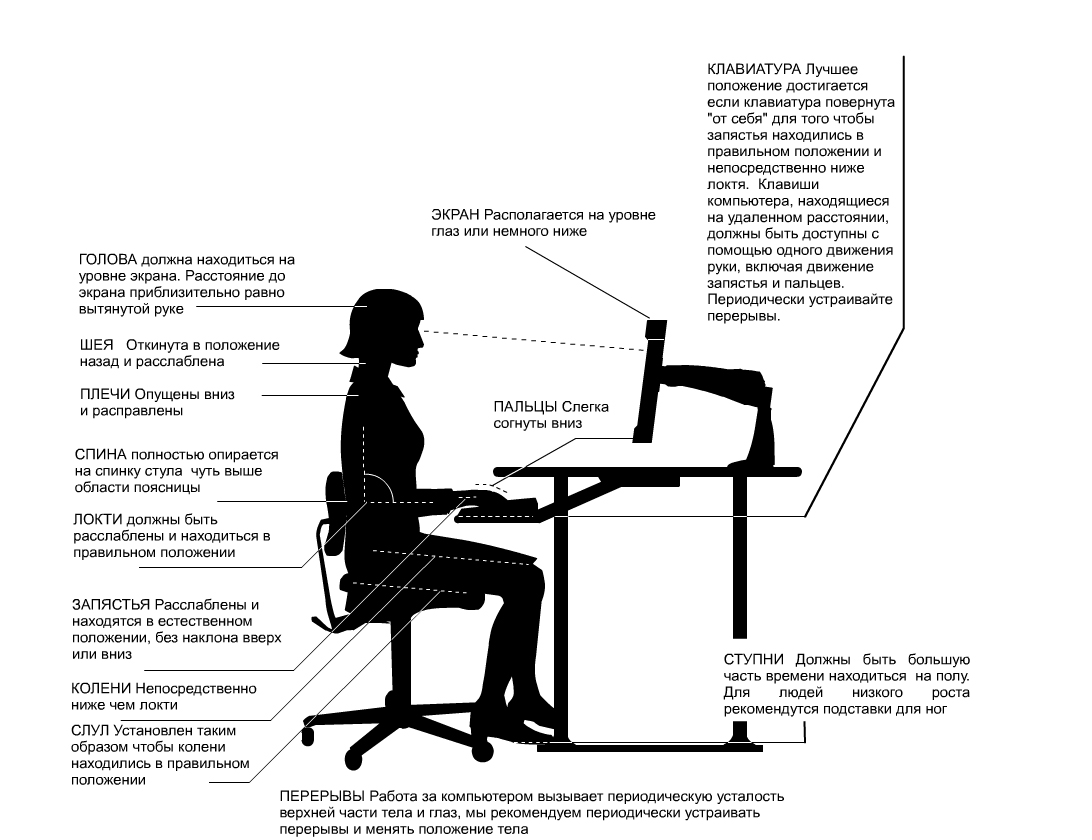 Правильное положение
Рекомендации
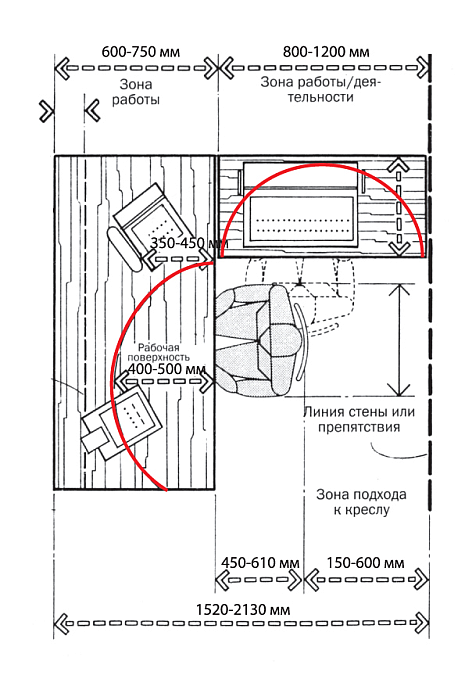 Устраивать перерывы с разминкой
Высота стола должна быть на уровне середины живота
Глубина не менее 70см
Желательно подкладывать под поясницу подушечку
Источники информации
Картинки:
nvtc.ee
www.ergotron-russia.ru
www.sintex-mebel.ru
Статьи:
http://www.pc-shporgalka.com/read-article76.html
http://comp-doctor.ru/ost/ost.php - позвоночник
http://www.ixbt.com/peripheral/ergonomic.html - эргономика работы за компьютером
Спасибо за внимание